HAE Patients’ Decision to Carry On-Demand Treatment When Away from Home
Stephen Betschel,1 Sally van Kooten,2  Markus Heckmann,2  Sherry Danese,3  
Ledia Goga,2  Mar Guilarte.4 	
1Division of Allergy and Immunology, Department of Medicine, St. Michael's Hospital, University of Toronto, Toronto, ON Canada; 2KalVista Pharmaceuticals, Inc.; Cambridge, Massachusetts, USA; 3Outcomes Insights; Agoura Hills, California, USA; 4Allergy Section, Medicine Department, Hospital Universitari Vall d’Hebron. Vall d’Hebron Research Institute (VHIR); Barcelona, Spain.
Disclosures
2
13th C1-Inhibitor Deficiency &  Angioedema Workshop,  May 4-7, 2023, Budapest, Hungary
Background
HAE is characterized by recurrent and unpredictable episodes of subcutaneous or submucosal swelling
Symptoms of an HAE attack can be painful and debilitating, potentially interfering with the ability to conduct daily activities (work, school, social activities)1
WAO/EAACI 2022 updated guidelines recommend that all HAE patients:2
consider treating all attacks as early as possible 
have access to sufficient medication to treat two attacks
carry on-demand treatment at all times, regardless of prophylactic therapy
Decisions made by those living with HAE regarding whether to carry their on-demand treatment with them when they leave their home and the motivations behind those decisions have not been well described
Bygum A. Hereditary angioedema—consequences of a new treatment paradigm in Denmark. Acta Derm Venereol. 2014;94(4):436–41 
Maurer M. et al. The international WAO/EAACI guideline for the management of hereditary angioedema - The 2021 revision and update.  World Allergy Organ J. 2022 Apr 7;15(3):100627.
3
13th C1-Inhibitor Deficiency &  Angioedema Workshop,  May 4-7, 2023, Budapest, Hungary
Rationale
This survey investigated the perspectives of people living with HAE regarding their decisions to carry on-demand treatment with them when they leave their homes as part of their daily activities
4
13th C1-Inhibitor Deficiency &  Angioedema Workshop,  May 4-7, 2023, Budapest, Hungary
Methods
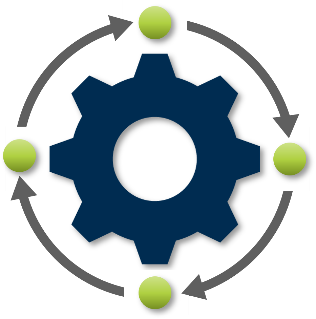 People living with HAE were recruited by the US Hereditary Angioedema Association (HAEA) to complete an online survey
The survey was self-reported, and took respondents approximately 20 minutes to complete
The survey was completed by 107 individuals between September 6 and October 19, 2022 
Respondents provided consent for their data to be used anonymously or in aggregate
5
13th C1-Inhibitor Deficiency &  Angioedema Workshop,  May 4-7, 2023, Budapest, Hungary
Respondent Characteristics
A total of 107 respondents completed the survey
SD – standard deviation
6
13th C1-Inhibitor Deficiency &  Angioedema Workshop,  May 4-7, 2023, Budapest, Hungary
Respondent Characteristics
7
13th C1-Inhibitor Deficiency &  Angioedema Workshop,  May 4-7, 2023, Budapest, Hungary
Results
Proportion of respondents who always carry their HAE on-demand treatment with them when they are away from home, as part of their day-to-day life
8
13th C1-Inhibitor Deficiency &  Angioedema Workshop,  May 4-7, 2023, Budapest, Hungary
Total
(n=107)
On-demand only
(n=53)
Prophylaxis + on-demand
(n=54)
39yrs and younger
(n=56)

40yrs and older 
(n=51)
Results
Approximately how long (mean, in hours) respondents will travel away from home without taking on-demand treatment with them
hours
9
13th C1-Inhibitor Deficiency &  Angioedema Workshop,  May 4-7, 2023, Budapest, Hungary
Total
(n=107)
On-demand only
(n=53)
Prophylaxis + on-demand
(n=54)
39yrs and younger
(n=56)

40yrs and older 
(n=51)
Results
Proportion of respondents who will travel more than 6 hours away from home without taking on-demand treatment with them
10
13th C1-Inhibitor Deficiency &  Angioedema Workshop,  May 4-7, 2023, Budapest, Hungary
Total
(n=107)
On-demand only
(n=53)
Prophylaxis + on-demand
(n=54)
39yrs and younger
(n=56)

40yrs and older 
(n=51)
Results
Reasons respondents provided for not taking their on-demand treatment with them when they are away from home, as part of their day-to-day life
I take my prophylactic treatment; I am confident I won't have an attack
11
13th C1-Inhibitor Deficiency &  Angioedema Workshop,  May 4-7, 2023, Budapest, Hungary
I would rather treat at home
I forget to take it with me
I am afraid I might leave it somewhere
I avoid my triggers
It is too bulky
I don't want to have my bag checked by security (airport/ concert)
I don't want to have to check a bag at the door 
(coat room)
It is embarrassing to carry
Conclusions
Results highlight that many HAE patients often make the decision to not carry on-demand treatment with them when they are away from home, missing the opportunity to treat attacks early and optimize treatment outcomes 
Patients will travel for several hours away from home without bringing on-demand treatment 
Given current on-demand treatment options, HAE patients prefer to avoid triggers and treat their attacks at home
Although there have been clear advancements in treatment options, the promise of self-administered, on-demand therapy, leading to better attack management, has not yet been fulfilled
More research is needed to understand why HAE patients prefer to treat at home and do not carry their on-demand medication
12
13th C1-Inhibitor Deficiency &  Angioedema Workshop,  May 4-7, 2023, Budapest, Hungary
Thank you to all survey participants, and those who assisted in the development of the survey, and participant recruitment
13th C1-Inhibitor Deficiency &  Angioedema Workshop,  May 4-7, 2023, Budapest, Hungary